العلوم الحياتية
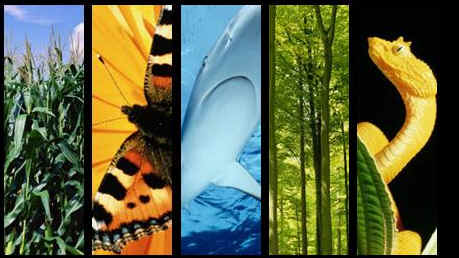 المقدمة
علم الأحياء (Biology)  هو  العلم المعني بدراسة الكائنات الحية
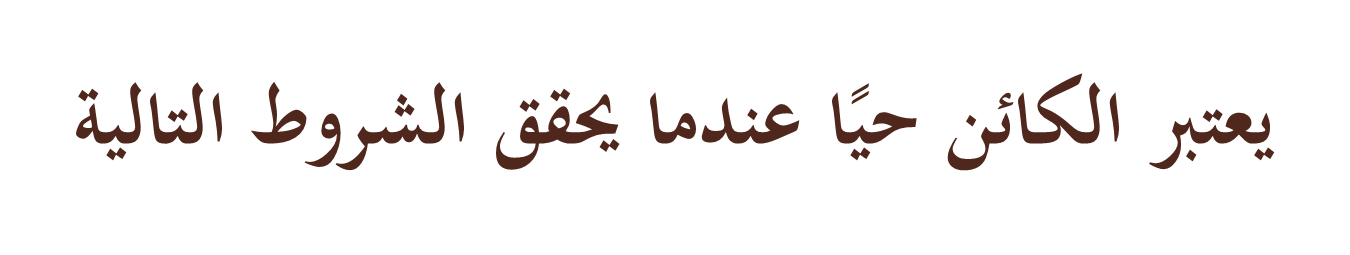 القدرة على النمو والتمايز
 والتحكم الذاتي بأيضه
القدرة على الحركة وإن كانت موضعية فقط
الاستجابة للعوامل البيئية المختلفة
القدرة على التكاثر والتطور والتأقلم على مدى زمني طويل
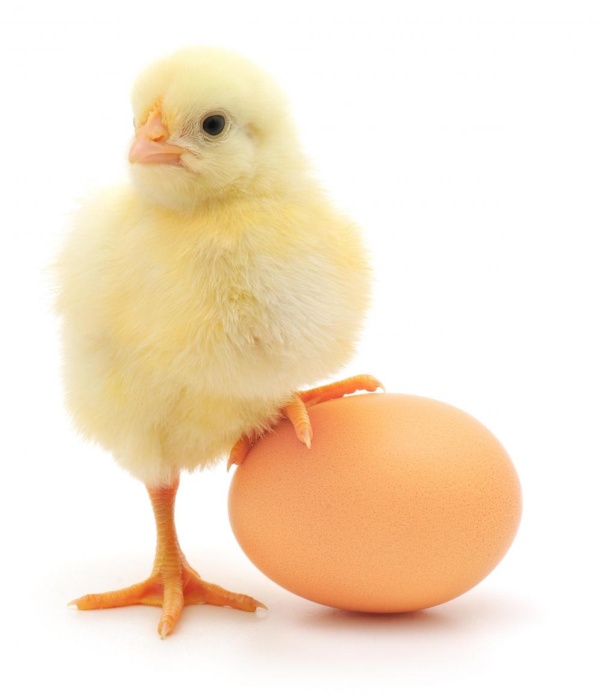 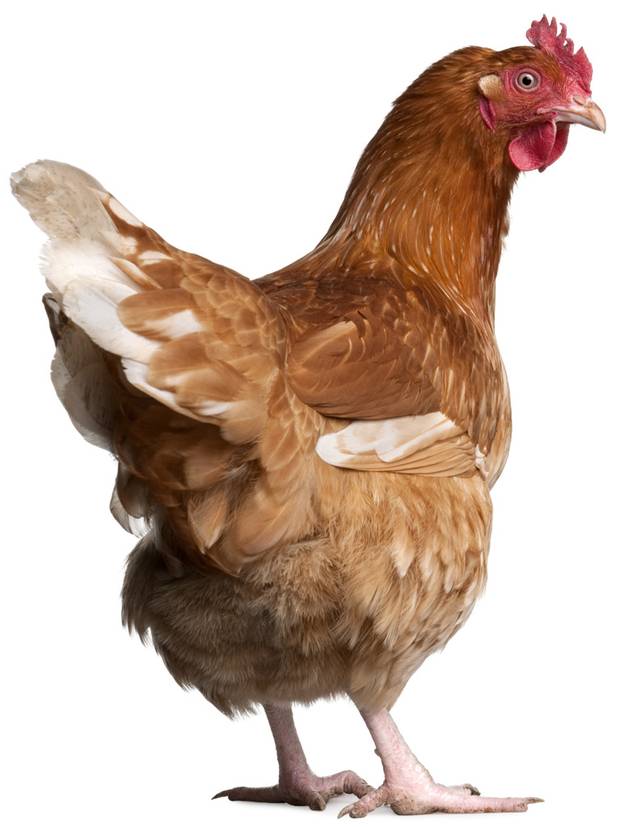 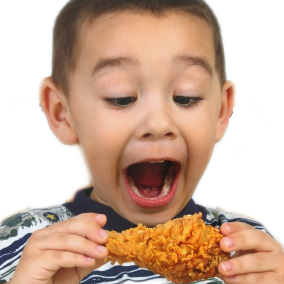 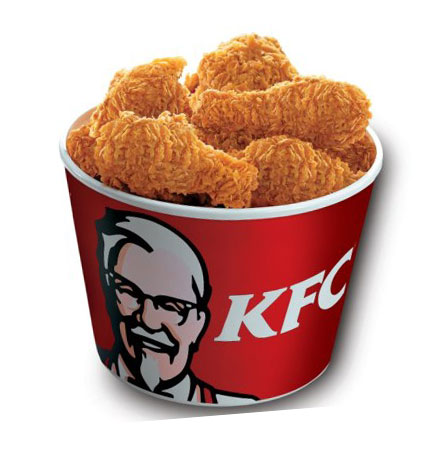 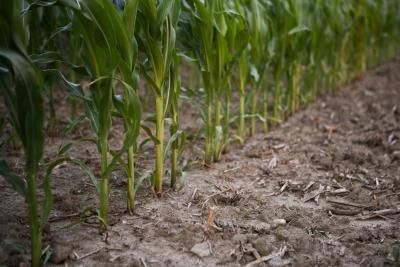 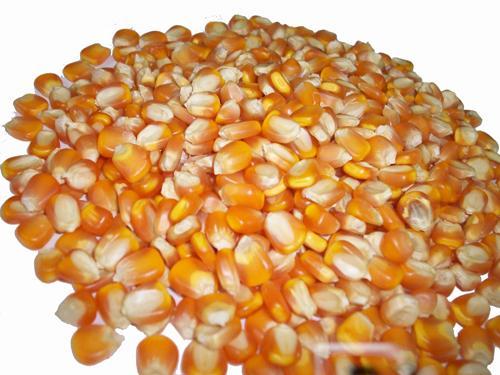 المنتج الأول للمواد العضوية
الوحدة الأولى
تاريخ العلوم الحياتية ونشوء وتطور الكائنات الحية
تاريخ العلوم الحياتية
نشأة الحياة 
اعتقد بعضهم أن ورق الشجر إذا سقط على اليابسة يصبح حيوانات تدب على اليابسة، وإذا وقع في الماء يصبح كائنات مائية

الخلق التلقائي

النظرية التي تقول أن الكائنات الحية تنشأ من المواد غير الحية؛ كالتراب والرطوبة، مع توفر الظروف الملائمة الأخرى
الكائنات تتغير
اعتقد العلماء في السابق أن الكائنات الحية لا تتغير
حتى لو اختفت بعض أنواع الكائنات الحية فإن تفسيرهم لذلك هو أنها انقرضت بسبب كارثة طبيعية هائلة

كتب داروين  (صاحب نظرية التطور) في كتابه أصل الأنواع، أن التغير والطفرات ليست هادفة، بل قد تزيد أو قد تقلل من فرص البقاء  

اعتقد لامارك أن التغير والطفرات لها هدف، وهو التغير تبعًا للحاجة
اعتقد لامارك أن التغير والطفرات لها هدف، وهو التغير تبعًا للحاجة
تكوين المواد العضوية
موضوع  اثار جدل، وهو أن المواد العضوية تحتاج إلى كائنات حية حتى تتكون


ولكن العالم الألماني فولار تمكن من  تكوين مادة اليوريا من مواد غير عضوية وبدون مساعدة أي خلية وذلك عام 1828
مساهمات العلوم الأخرى
أصبحت الآن تقسم وتصنف إلى عشرات المواضيع المتنوعة:
علم الحيوان، وعلم النبات، والطب وعلم البكتيريا، والفيروسات، والأحياء الجزيئية وغيرها الكثير 

البحث العلمي 
المختبرات البحثية 


المساهمات العلمية والتطبيقية من
الميكروسكوب واكتشاف الخلية
أبسط مجهر هو الذي يتكون من عدسة واحدة فقط

ولكن إذا وضعت عدستان فوق بعضهما البعض فإن ذلك هو أساس المجهر الضوئي المركب

 من خصائصه تكبير الصورة حوالي 1000 مرة

وهو وراء الاكتشاف المهم ”اكتشاف الخلية“

يقترن اكتشاف الميكروسكوب بأسماء كثيرة منها: الهولندي ليفينهوك
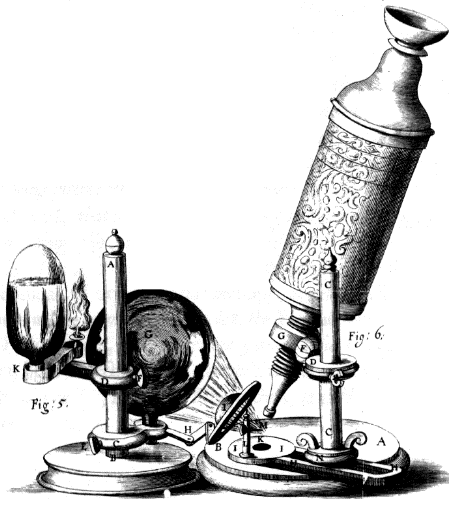 أول مجهر
ويقترن اكتشاف الخلية بأسماء كثيرة منها: البريطاني هوك والألمان شفان وشلايدن

نظرية الخلية التي تنص على أن الكائنات تتكون من خلايا، وأن الخلايا تتولد من خلايا أخرى موجودة سلفًا

ثم تم تطوير المجهر الإلكتروني الأول عام 1931 للتمكن من رؤية الخلية بصورة أفضل
تصنيف الكائنات
هناك الملايين من أنواع الكائنات الحية
الحشرات وحدها تزيد أنواعها عن مليون نوع
تصنيف الكائنات
السويدي لينيوس وضع أسس منهجية ناجحه لتصنيف الكائنات الحية

اعتمد طريقة تعتمد على  العلاقات التطورية للنباتات

كل كائن حي يُعطى اسمًا مركبًا من اسمين: الاسم الأول (الجنس) والاسم الثاني (النوع)

للإنسان آلاف الأسماء في اللغات المختلفة، ولكن اسمه العلمي Homo sapiens
قسم العلماء في السابق الكائنات الحية إلى خمس ممالك معتمدين على المظاهر الخارجية

اعتمدوا الآن على أسس جزيئية جديدة لتقسيمها، حيث قسموا الكائنات الحية إلى ثلاث مجموعات كبيرة، والتي بدورها تقسم إلى مجموعة من الممالك
المادة الوراثية
اكتشاف مندل للعوامل (الجينات) الوراثية ووضعه لقوانين الوراثة في عام 1866
DNAأهمية الحامض النووي
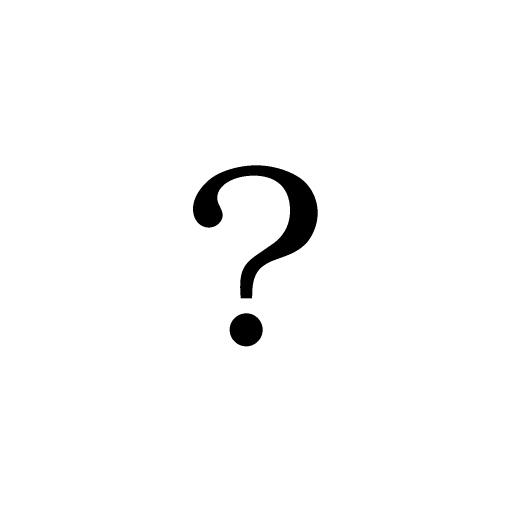 DNAاكتشاف مهم: هيكل الـ
عام 1953 كان من أهم المراحل التاريخية في تطور العلوم الحياتية؛ ففيه تم اكتشاف الهيكل اللولبي المزدوج لمادة الـDNA  من قبل واتسون وكريك
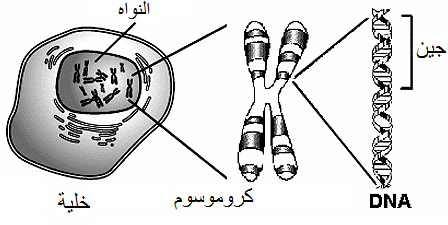 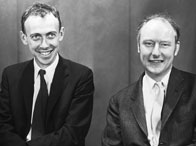 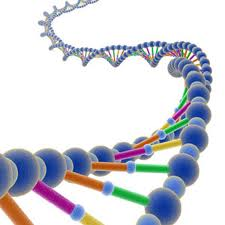 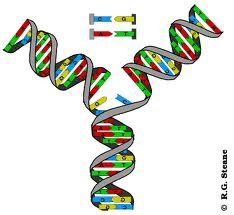 الشيفرة الوراثية - محطة تاريخية مهمة
تم اكتشاف الشيفرة الوراثية في الستينات من القرن العشرين

الشيفرة الوراثية تحدد العلاقة الوظيفية بين تركيب الـ DNA وتركيب البروتينات
فمادة الـ DNA هي أكبر جزيء في الكون وتتكون من ملايين الوحدات التي تتكرر بنمط معين خاص بكل جين، و بكل نوع من أنواع الكائنات الحية
أما البروتينات
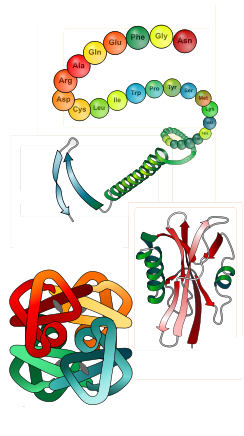 فهي المسؤولة عن تحديد صفات الكائن الحي

تتكون من عشرين نوعًا من الوحدات  المتكررة
المسؤول الأخير عن صفات الكائن الحي هو مادة الـDNA
تسلسل الوحدات المتكررة في الـ DNA يقرر تسلسل الوحدات المتكررة في البروتينات
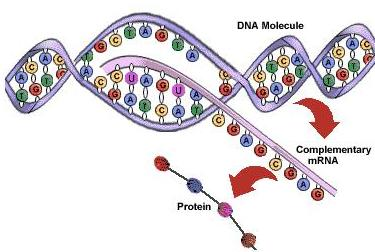 التقنيات الحيوية
كثير من الأمراض وراثي، وأمل البشرية أن يستطيع العلماء معالجة الأمراض بإصلاح الجينات نفسها.

بالرغم من أن هذا الهدف بعيد المنال، إلا أن التقدم في مجال التقنيات الحيوية يقربنا منه
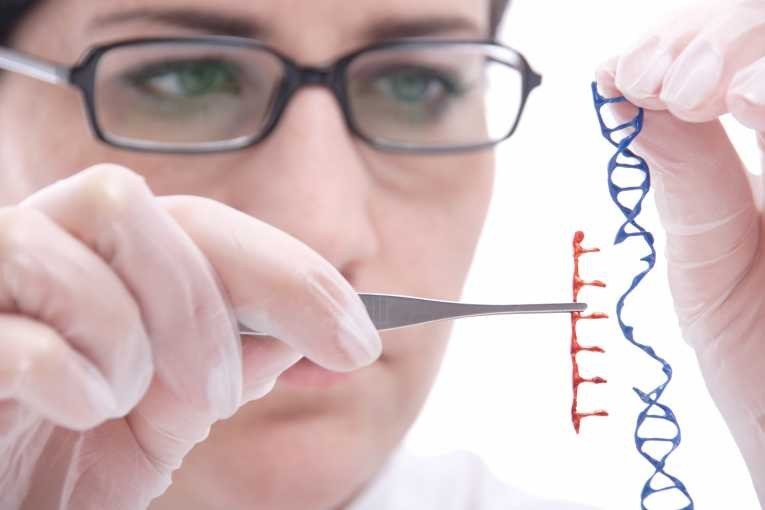 علاج مرض السكري في السابق يشمل استخدام هرمون الإنسولين المستخرج من البقر أو الخنازير، أما الآن فيتم صنع الإنسولين البشري بواسطة إدخال جين الإنسولين البشري إلى نوع من البكتيريا، والتي تقوم بتصنيع الإنسولين المطابق لإنسولين البشر
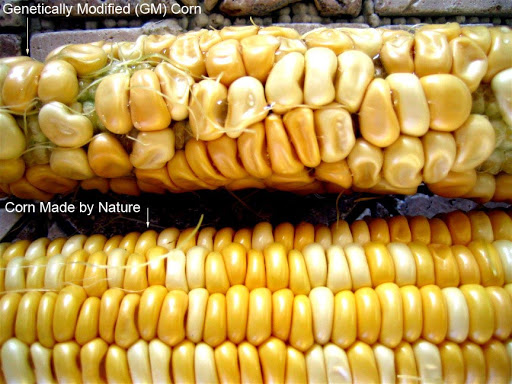 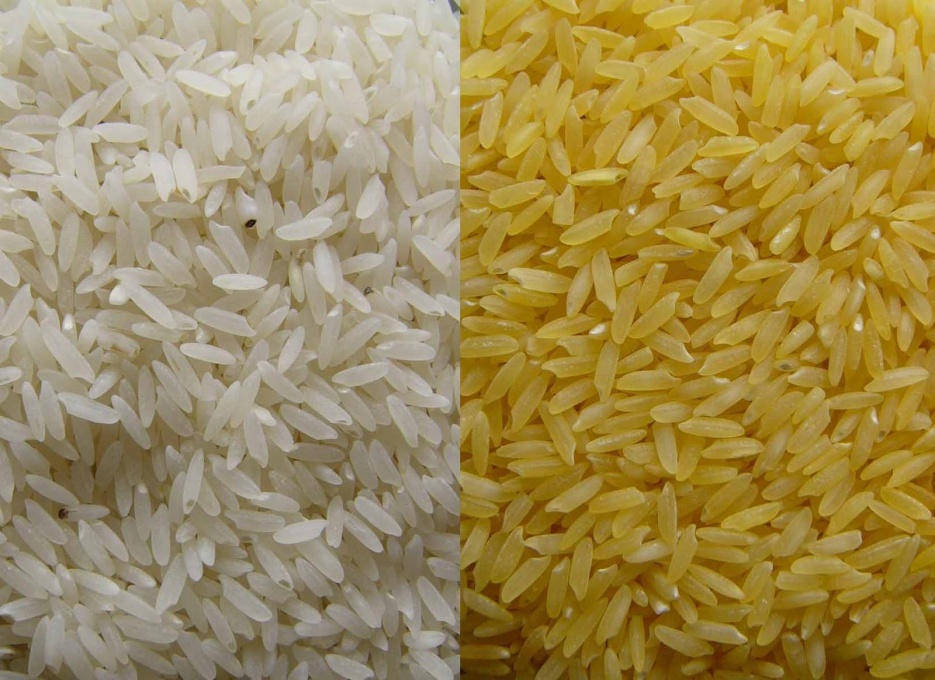 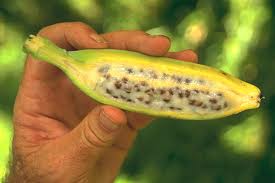 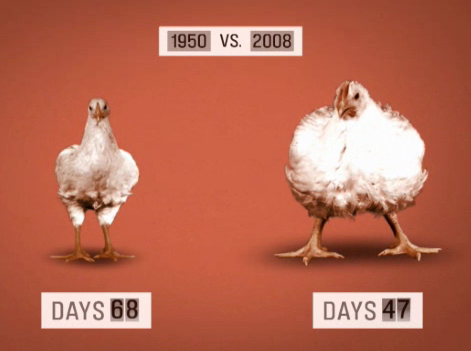 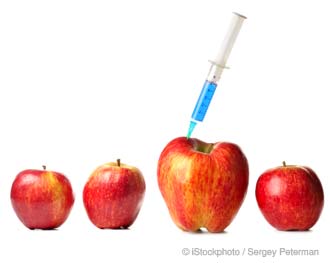 الخلايا الجذعية
في الثمانينات من القرن العشرين، تم اكتشاف الخلايا الجذعية 
(Stem cells) وعزلها وتكثيرها في المختبرات
هي في الأجنة خلايا غير متخصصة بعد 
يمكن أن تتحول إلى الأنواع المختلفة من الأنسجة
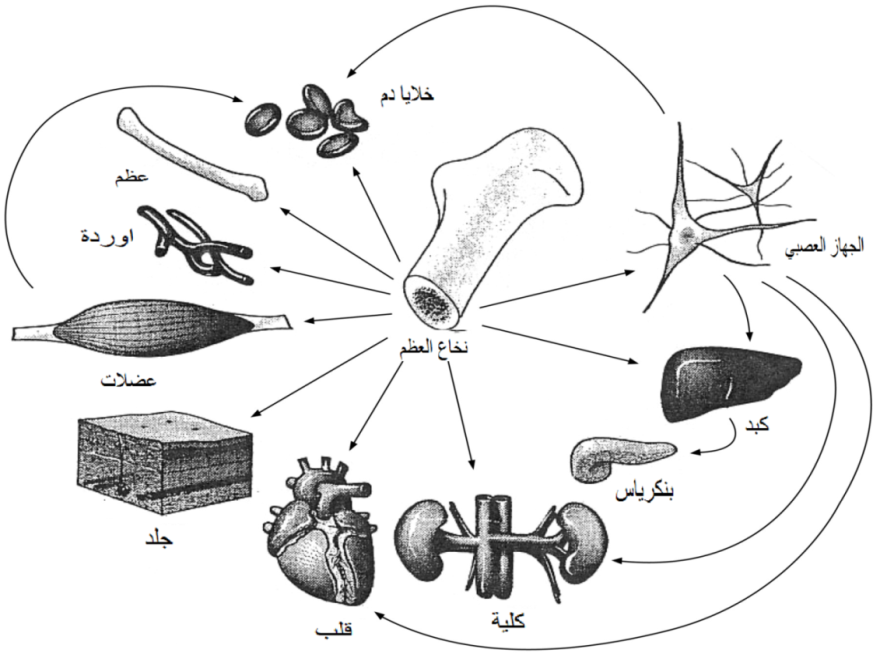 فوائد الخلايا الجذعية
في الطب مثلا، فإن تعرض الجهاز العصبي، كالدماغ أو النخاع الشوكي إلى تلف ما يفقده وظائفه بلا رجعة
الخلايا العصبية فقدت القدرة على الانقسام

لو استطاع العلماء تحويل الخلايا الجذعية إلى خلايا عصبية لأمكن علاج الأضرار
الاستنساخ
يعني عمل نسخة مطابقة عن مادة كيميائية، أو عن خلية، أو عن كائن حي بأكمله
ظاهرة موجودة منذ القدم، فعندما تتكاثر الكائنات وحيدة الخلية فهذا استنساخ

بعض الكائنات الحية تتكاثر أساسا بصورة لاجنسية

التوائم المتطابقة نوع من أنواع الاستنساخ
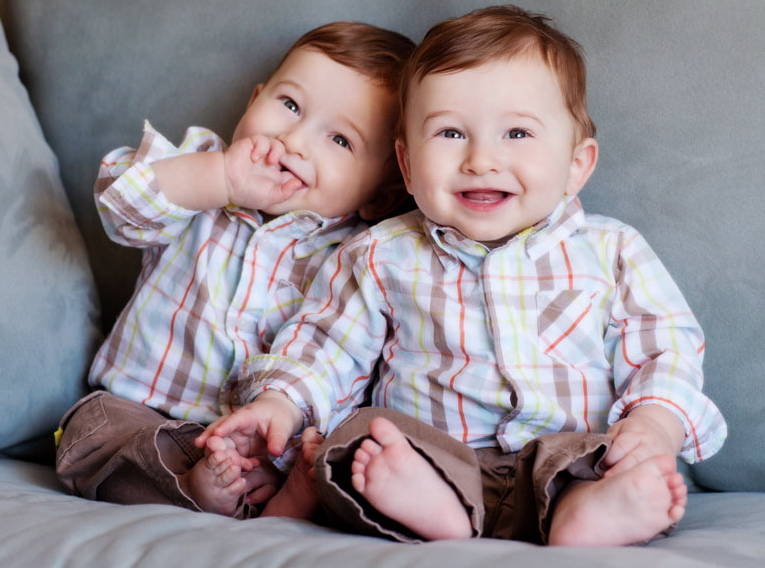 الاستنساخ (صنع العلماء)
ظاهرة لها بدايات قديمة تكللت بالنجاح في نهاية القرن العشرين، ومازالت مستمرة حتى يومنا هذا
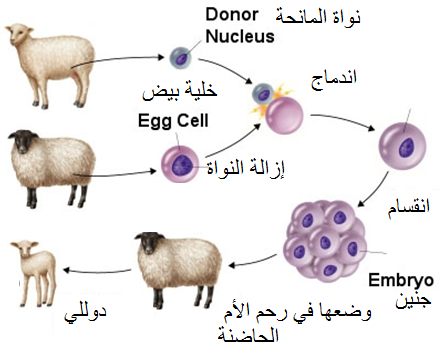 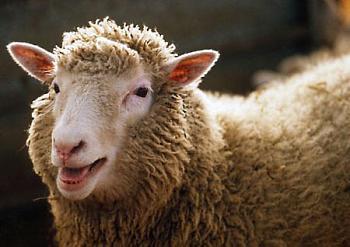 يأمل العلماء في استنساخ نسيج أو عضو ما من مريض وإعادة زراعته في المريض نفسه.
الجينوم البشري
بدأت في عام 1990 عدة مختبرات من عدة دول بدراسة تفاصيل مجموع المادة الوراثية لدى الإنسان

تمت دراسة الكروموسومات البشرية وعددها 24 وهي 22 كروموسوم بالإضافة إلى الكروموسومات  X و .Y

تم تعريف عدد الجينات في كل كروموسوم وتم ترتيبها على طول الكروموسوم بما يشبه خارطة جينية

تمت معرفة تتابع جميع مكونات الكروموسومات من القواعد النيتروجينية وعددها حوالي 3.3 بليون وحدة
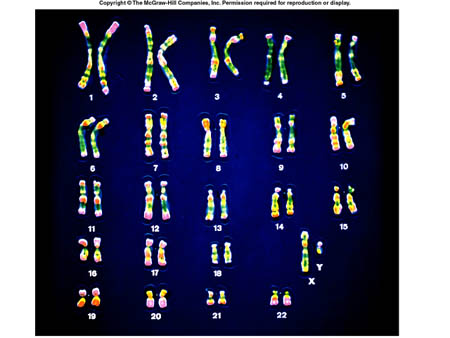 مفاجآت نتائج البحث المذكور
عدد الجينات القابلة للترجمة إلى بروتينات يقع في حدود 23000 جين وهو رقم أقل مما كان متوقعًا ويشكل نسبة 1.5% فقط من مجموع المادة الوراثية لدى الإنسان.

وهناك أيضًا نسبة صغيرة من المادة الوراثية مسؤولة عن وظائف أخرى مثل إنتاج ال RNA، أو التحكم وتنظيم عمل الجينات الأخرى

أما الغالبية الساحقة تقريبًا 97% من حجم المادة الوراثية فلم تعرف وظيفتها بعد، وربما لا يكون لجزء منها وظيفة
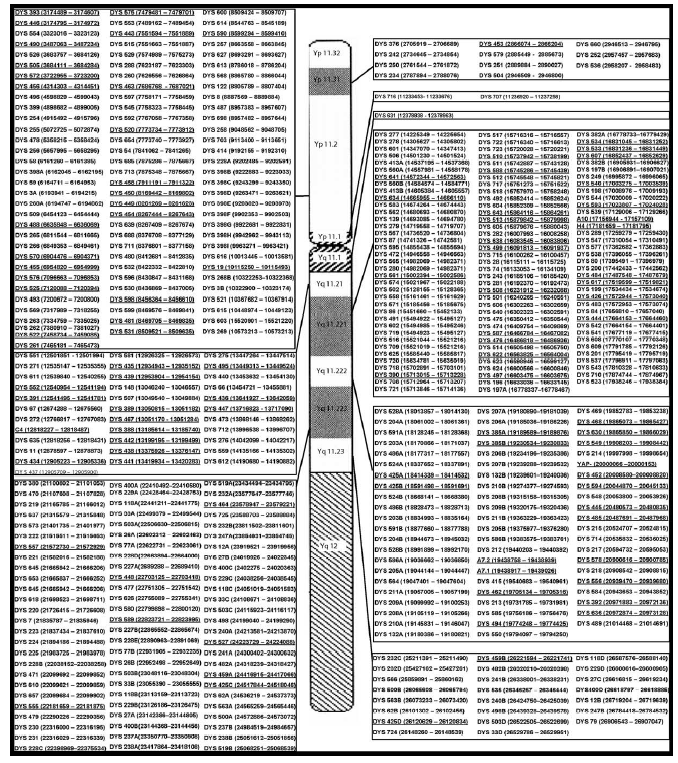 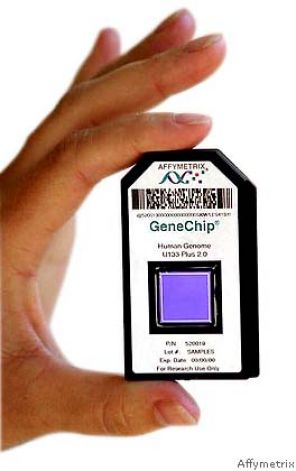 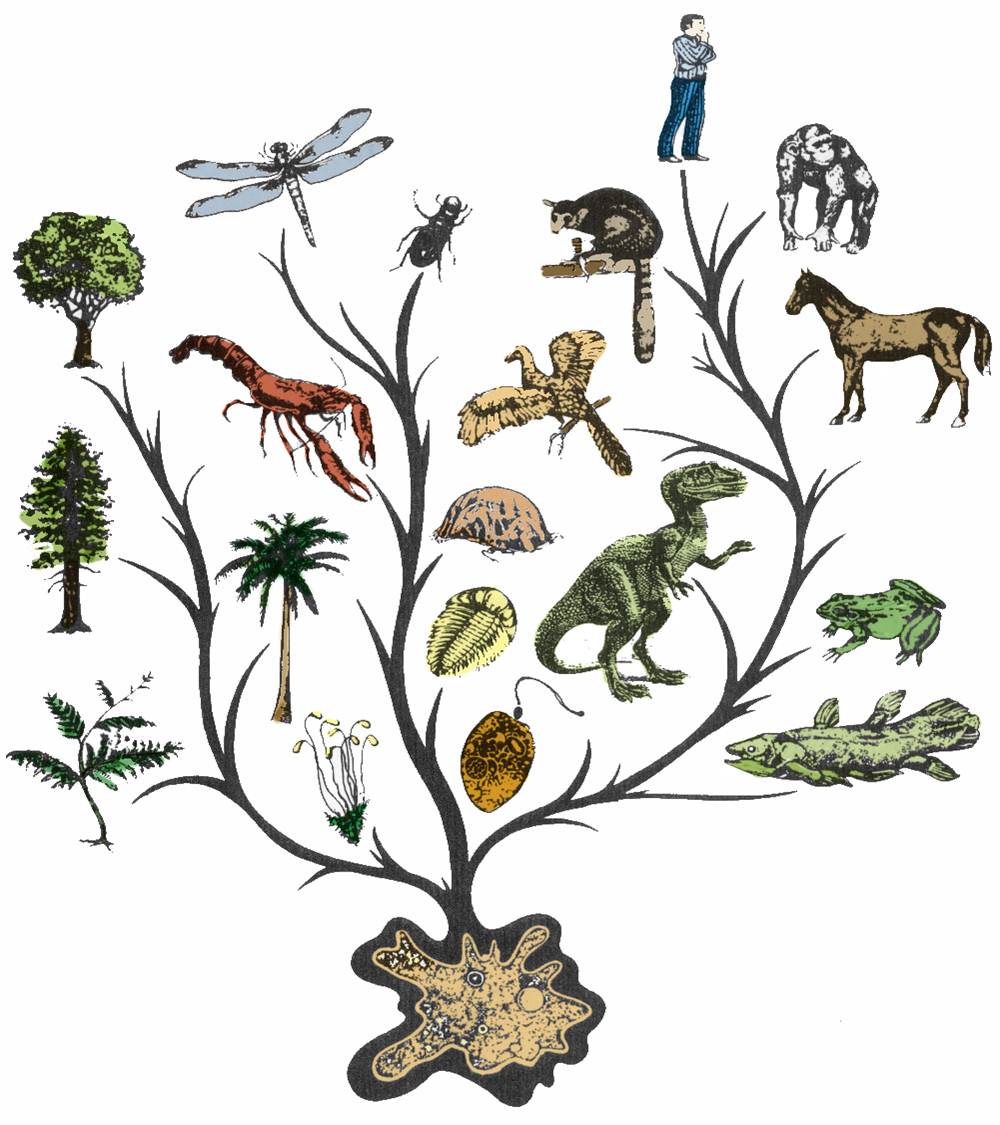 نظريات تطور الكائنات الحية
وضعت نظرية الخلق الخاص ومفادها أن جميع الكائنات الحية الحالية من إنسان، وحيوان، ونبات وجدت كما هي ولم تتطور عن كائنات أخرى

والنظرية الأخرى هي نظرية التطور العضوي ونص هذه النظرية أن الكائنات الحية البدائية كانت كتل صغيرة من البروتوبلازم وتطورت تدريجيًا إلى أنواع مختلفة من الحيوانات والنباتات المعاصرة خلال فترة طويلة جدًا من الزمن.
1
التطور عملية بطيئة وتدريجية
لذلك من الصعب أن نشاهدها  تحصل أمامنا

 رغم ذلك وأثناء عمر الإنسان القصير فإنه شاهد إنتاج العلماء والخبراء لأنواع جديدة من النباتات والحيوانات

استعمال الناس للمضادات الحيوية بشكل عشوائي ساهم في تطور سلالات جديدة من البكتيريا في فترة قصيرة
2
التطور ظاهرة إيجابية
تؤدي إلى زيادة فرص البقاء
الطبيعة والبيئة تتغيران باستمرار، فلو لم يكن باستطاعة الكائنات الحية التكيف مع هذه البيئة الجديدة لانقرضت
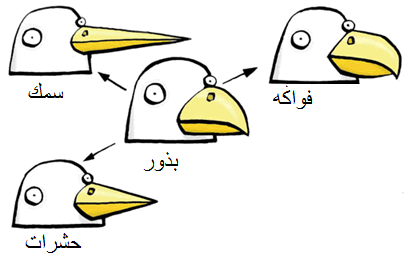 التطور بشكل عام عملية مسالمة
3
المفهوم الجديد لصراع البقاء هو التكاثر غير المتساوي بين أفراد نفس النوع

الأفراد الأنجح تكاثريًا هي التي تترك نسلا أكثر من غيرها. 

مع تعاقب الأجيال تصبح جينات هذه الأفراد هي الأوسع انتشارًا
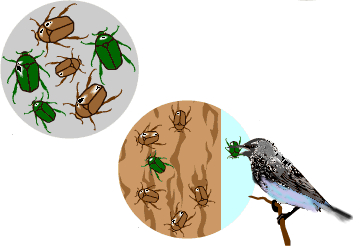 4
التطور عملية انتهازية
تبني على الموجود وتغير فيه

التطور لا يخترع عضوًا جديدًا فجأة بل يطوره عن شكل آخر موجود سلفًا.

جناح الطير أو ذراع الإنسان نشأ عن الأطراف الأمامية الموجودة أصلا في الزواحف
5
عملية التطور عملية لا رجعة فيها
فإذا صحت النظرية أن الطيور تطورت من بعض أنواع الزواحف، فلن ترجع بعض الطيور لتكون الزواحف. وعليه فإن انقراض أي كائن حي خسارة كبيرة لأن الظروف لن تتوفر لتطويره من جديد.
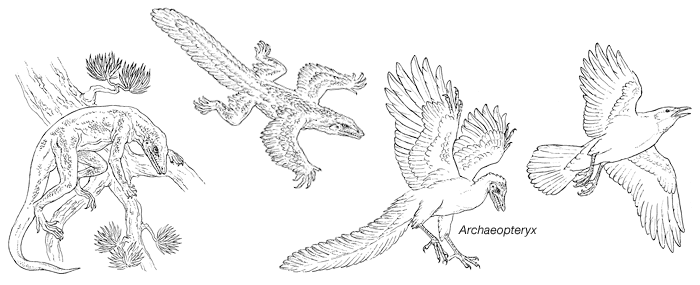 6
عملية التطور عملية مستمرة
ولا زالت الكائنات تتغير ليومنا هذا
7
للتطور سرعة معينة
عندما تم تحليل المعلومات المتوفرة من الأحافير تم الاستنتاج أن الأنواع تعمر لبضعة ملايين من السنين، من مليون إلى ثلاثة ملايين.
 
وتم الاستنتاج أن الأنواع التي ظهرت على اليابسة أكثر من الأنواع التي ظهرت في المياه. لماذا؟
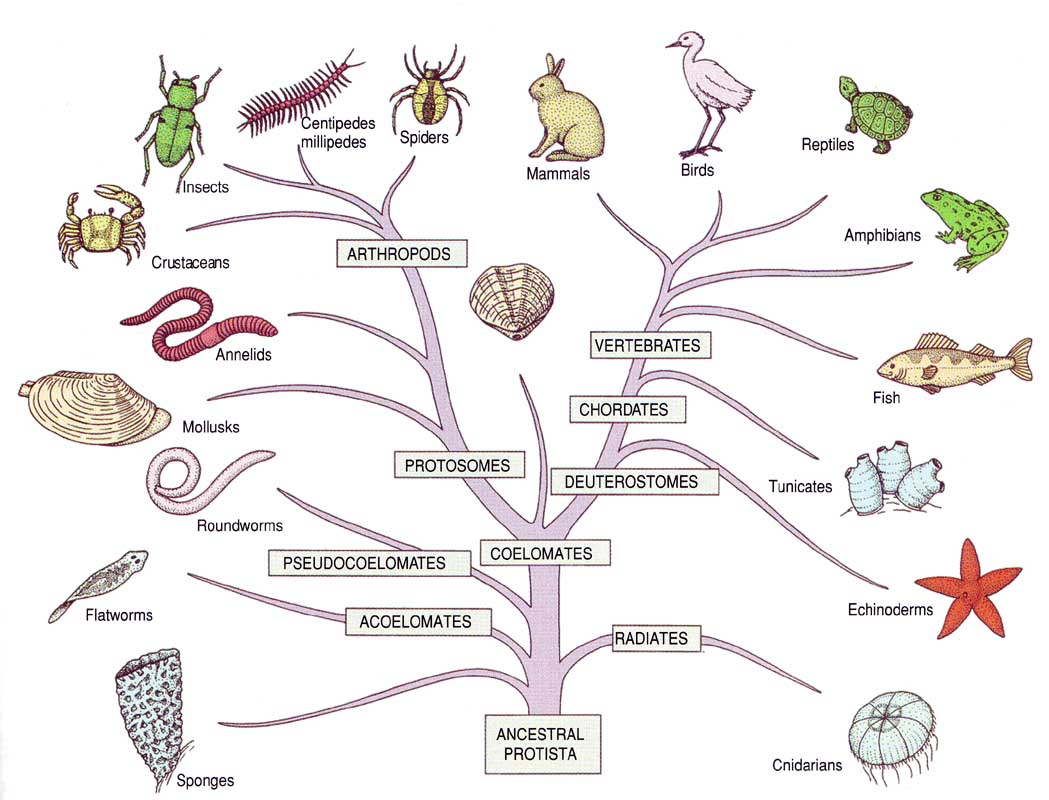 دلائل حدوث التطور
1
دلائل من التشريح المقارن:
التصنيف
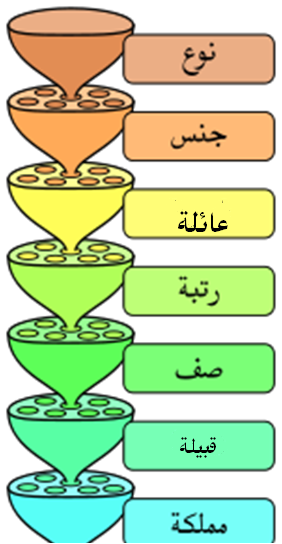 تقسيم الكائنات الحية إلى

فمثلًا تنتمي الذئاب والكلاب إلى جنس واحد يدعى Canis (أي ذوات الأنياب) وإلى عائلة واحدة تدعى Canidae. أما الأنواع فتختلف، فمثلًا ابن آوى يدعى Canis aureus، أما الذئب فيدعى Canis lupus
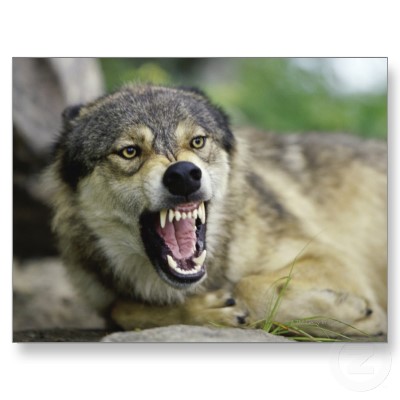 الأعضاء المتناظرة
كتشابه في التركيب بين كل من ساعد الإنسان، وزعنفة الحوت، وجناح الطير، ولكن الوظيفة اختلفت لكل عضو من أعضاء هذه الكائنات الحية الثلاث
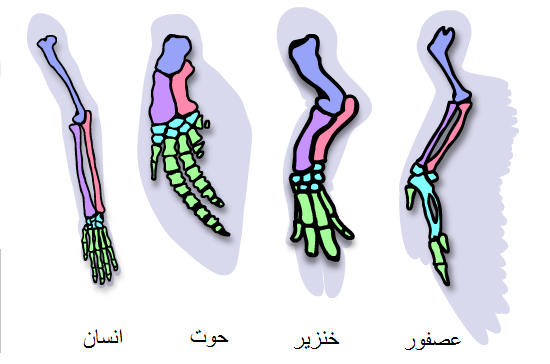 الأعضاء المضمحلة
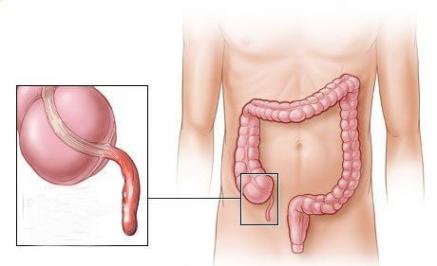 كالزائدة الدودية
لها دور خلال فترة زمنية معينة
بعد ذلك فقدت هذه الوظيفة مما أدى إلى اضمحلالها.

هذا يؤكد أن أجداد الإنسان كانوا من آكلي الأعشاب

الزائدة تحتوي على بكتيريا تقوم بإفراز إنزيم يساعد على هضم السليلوز مثل الحيوانات المجترة حاليا.
هذا التعليل قابلًا للتأويل طالما لا يخضع للتجربة العلمية المخبرية.
الحلقات الواصلة
من خلال دراستنا للأحافير تبين وجود حلقات موصلة بين الزواحف والطيور.
في العصر الجوراسي تم اكتشاف أحافير لكائن حي يسمى "Archeopteryx" 
طائر بأجنحة وريش ومنقار وثلاثة أصابع أمامية وأصبع خلفي في الطرفين الخلفيين.
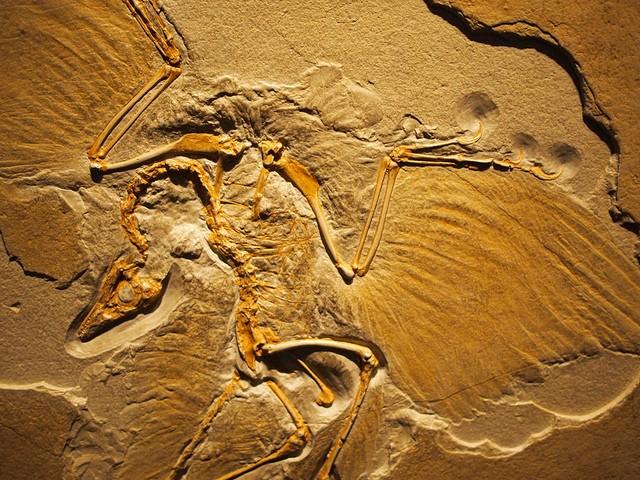 يختلف عن الطيور بأن له أسنان و عمود فقري يمتد في الذيل
يمتلك بقايا أصابع على الجناحين، وهذه الصفات غير موجودة في الطيور وإنما من صفات الزواحف.
هل وجود أحافير لحيوان واحد مثل Archeopteryx يمكننا من تعميم وإثبات أن الطيور أصلها زواحف؟ وهل نعتبر هذا الاستنتاج علميًا بحتًا؟
الحلقات الواصلة
إضافة لذلك هناك حيوانات موجودة حتى يومنا هذا فيها صفات انتقالية بين الزواحف والثدييات 

مثل منقار البط "Platypus".

صفات يشترك فيها مع الثديات كوجود الشعر والغدد اللبنية بالإضافة لكون درجة حرارته ثابتة. وله صفات يشترك فيها مع الزواحف كتكاثره بالبيض بدل الولادة وعدم امتلاكه آذان خارجية، وعدم وجود أثدية؛ فالحليب يخرج من مسامات في الجلد، إضافة لوجود فتحة واحدة فقط تخرج منها الإفرازات البولية والتناسلية والبراز
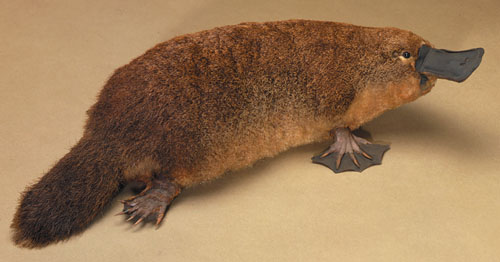 دلائل من علم الأجنة
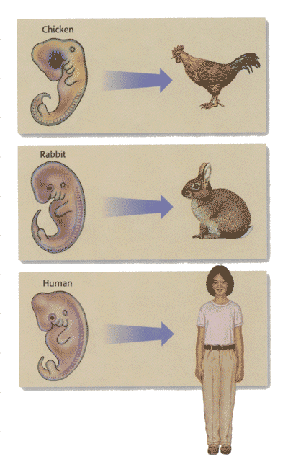 يوجد تشابه كبير بين أجنة كثير من الكائنات الحية كوجود صفار البيض في المرحلة الأولى من أجنة الثدييات
2
دلائل جيولوجية
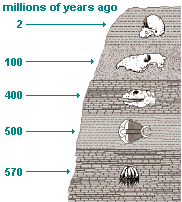 من خلال الأحافير الموجودة في طبقات الأرض

الأحافير الموجودة في الطبقات السفلى تحتوي على كائنات قديمة بينما تلك الموجودة في الطبقات العليا تحتوي على كائنات  تطورت لاحقًا.
3
دلائل من علم وظائف الأعضاء
يوجد تشابه في السوائل والأنسجة الموجودة في كثير من الكائنات الحية المختلفة

 هناك صفات كيماوية مشتركة بين الحمار وحمار الوحش والخنزير والثور

 يوجد تشابه بنسب مختلفة لبروتين معين موجود في الكائنات الحية المختلفة كالتشابه في بروتين الهيموجلوبين

 كذلك جميع الكائنات الحية تستعمل ATP كمادة غنية بالطاقة
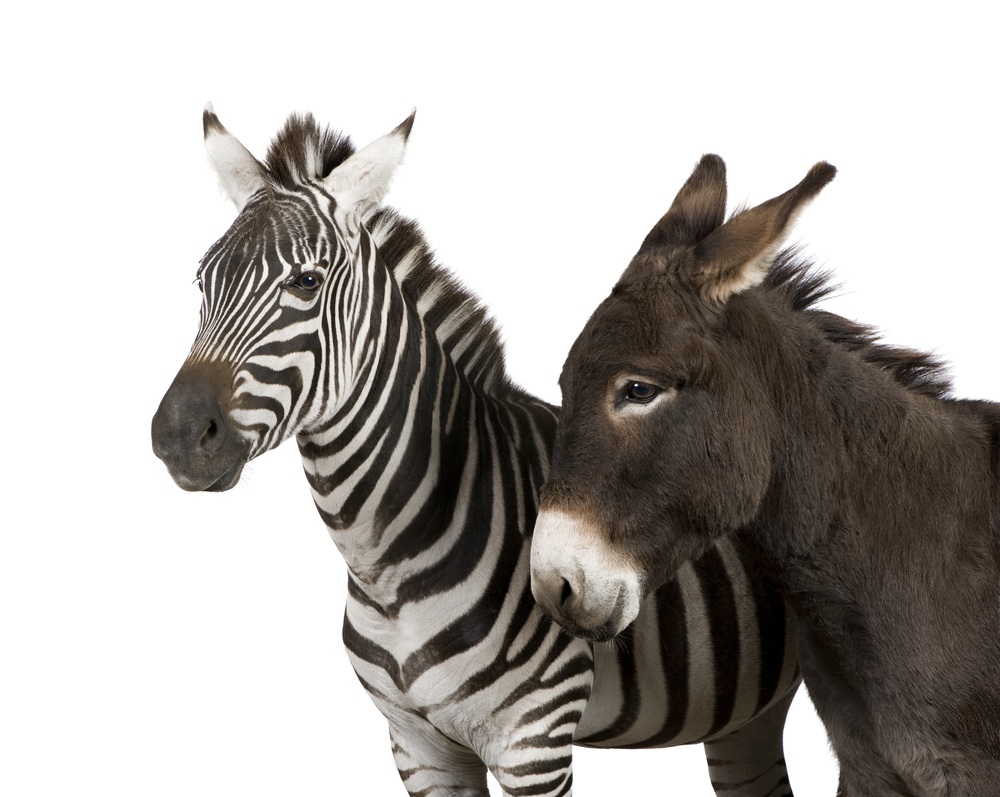 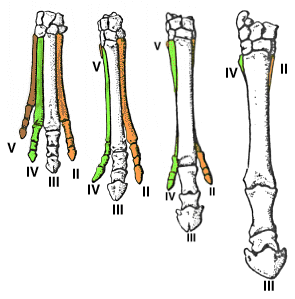 4
التأسل
مشتقة من سلالة
 ظهور أعضاء جديدة في الكائن الحي لا تكون موجودة في العادة، بل كانت موجودة في سلالات سابقة

من الأمثلة على ذلك وجود حوافر إضافية فوق حوافر الحصان مما يدل على أن الحصان تطور عن أسلاف سابقة له كان لها أكثر من حافر
نظريات التطور
1
2
نظرية لامارك
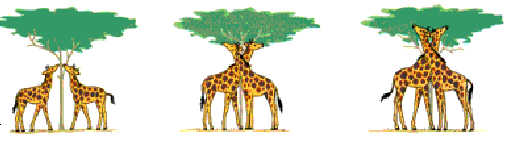 الانتقادات
لا يمكن للصفات المكتسبة أن تورث

الدليل أن 76 جيل من ذبابة الخل تم تربيتهم في ظروف معتمة ومع هذا فإن هذه الحشرة احتفظت بعيونها ولم تتلاش العيون نتيجة وجودها في الظلام

 	تم إجراء تجربة أخرى على الكلاب حيث تم قطع الذيل لعدة أجيال 	ومع هذا استمر وجود الذيل في الكلاب؛ لأن هذه الصفات جسدية ولا 	يتم توريثها إلا من خلال الجينات
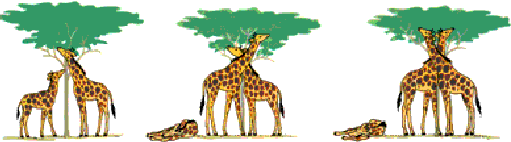 نظرية دارون
الانتقادات:
في معظم الأحيان من يستمر هو الأكثر حظًا وليس الأفضل.  

لم تأخذ النظرية الطفرات بالحسبان.

لم تفسر وجود الأعضاء المضمحلة.

اعتقاد داروين بالتغيرات الصغيرة، ولكن ليس بالضرورة أن يتم توريث هذه التغيرات  بسبب الظروف البيئية.
قام هكسلي ورايت في الثلاثينات من هذا القرن ببلورة آراء جديدة تتعلق بالتطور
سموها بالدارونية الحديثة
عدلوا التسمية إلى نظرية التركيبية الحديثة
 الهدف= تغطية الفجوات والنواقص في نظرية داروين.

تتلخص النظرية في أن التطور يحدث نتيجة عدد كبير جدًا من الطفرات الجينية والكروموسومية على مر الأجيال
تقول أيضًا باختلاف سرعة التطور عند تكون نوع جديد وباختلاف الأزمنة ونوع الكائنات.
فكرة التطور فكرة قديمة قدم الإنسان نفسه. 
وعلى الرغم من أنها ذكرت في الحضارات المختلفة إلا أنها ظهرت واضحة في القرنين الثامن عشر والتاسع عشر

كان لها أثرها الواضح ليس في العلوم الطبيعية وحدها ولكن امتد أثرها إلى العلوم الإنسانية المختلفة وإلى السياسة والاقتصاد. 

استغلها الكثير من الناس فلسفيًا أكثر من استخدامها وتطبيقها في العلوم الطبيعية مما قرن مغزى هذه النظرية بالفكر المادي والجدلي وظهرت وكأنها متناقضة مع الدين وفكرة الخلق الإلهي.